Двугранный угол
Решение задач
1. Найти величину двугранного угла
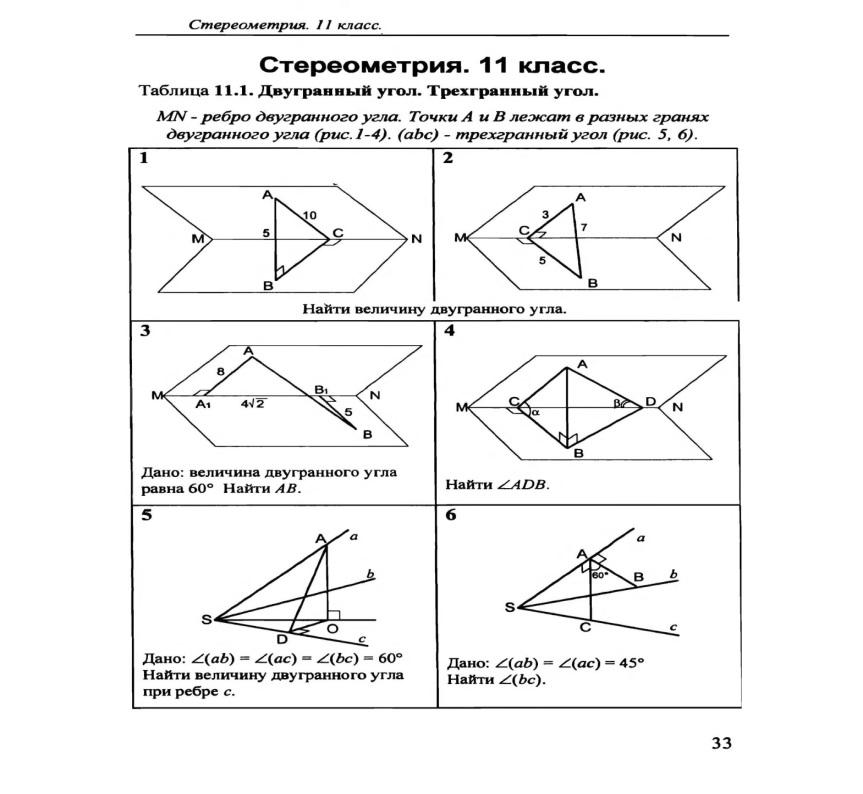 2.
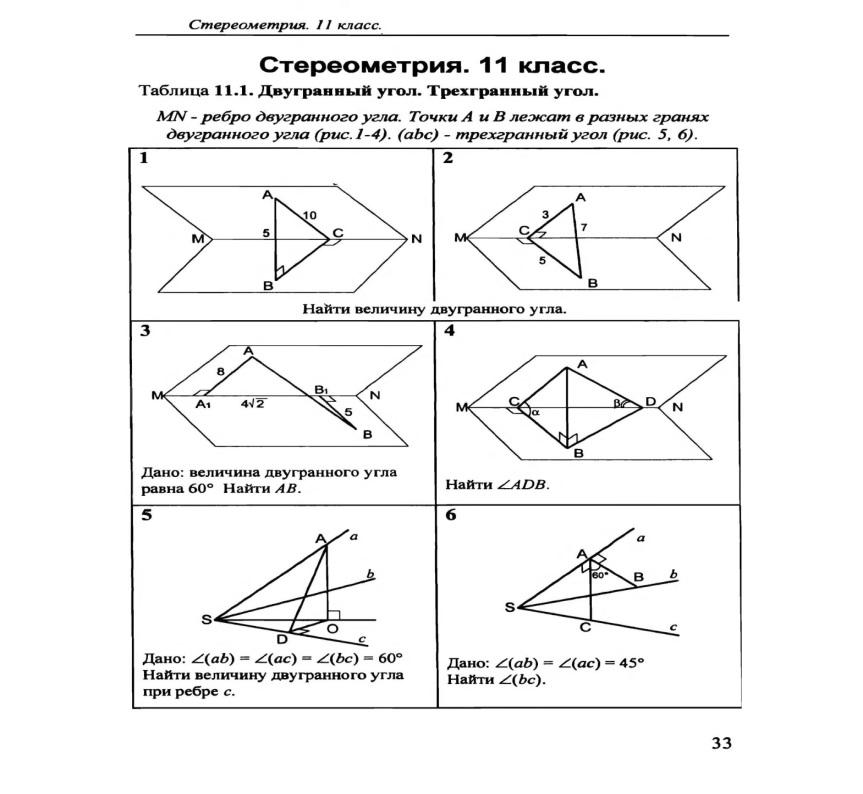 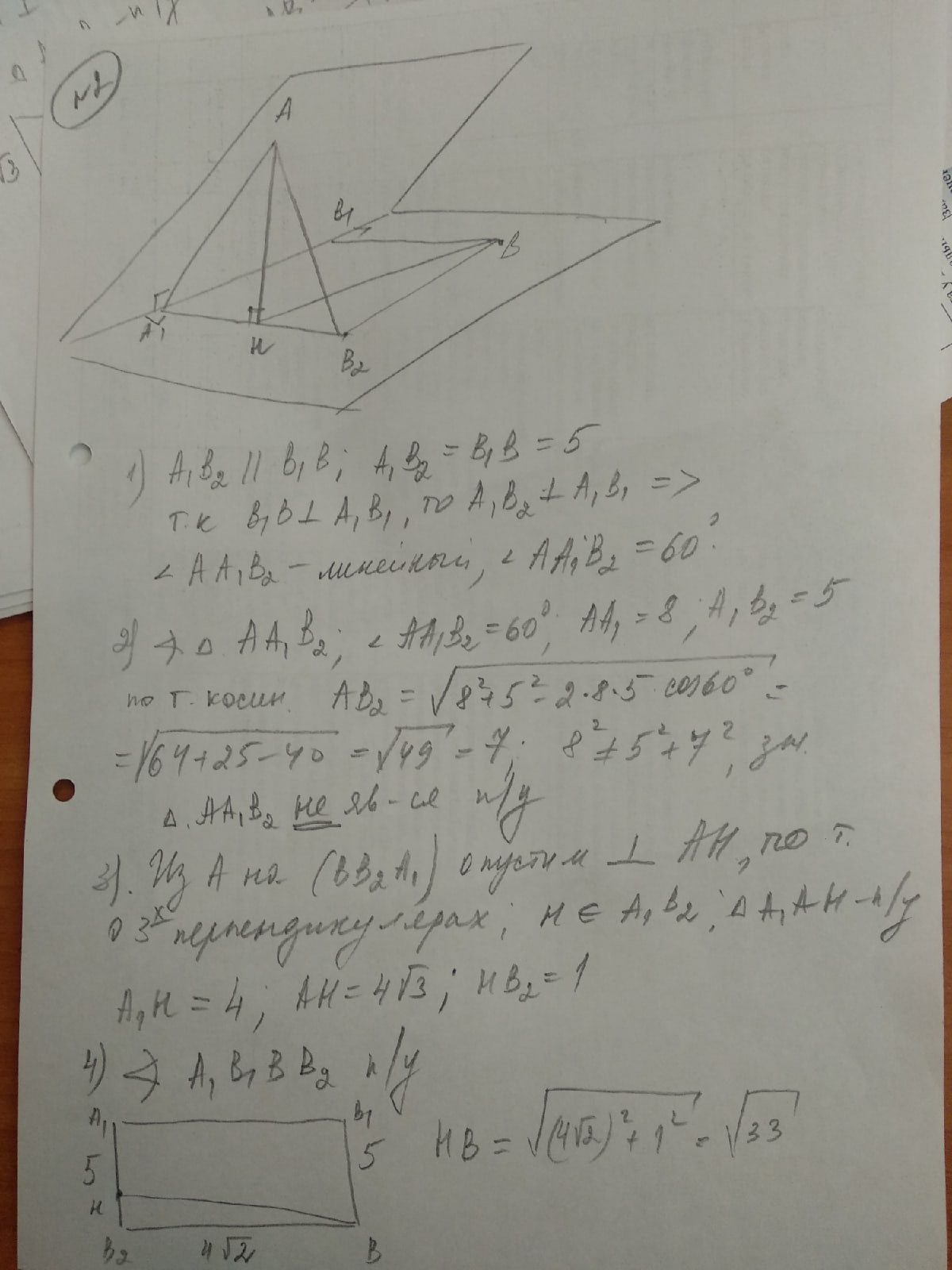 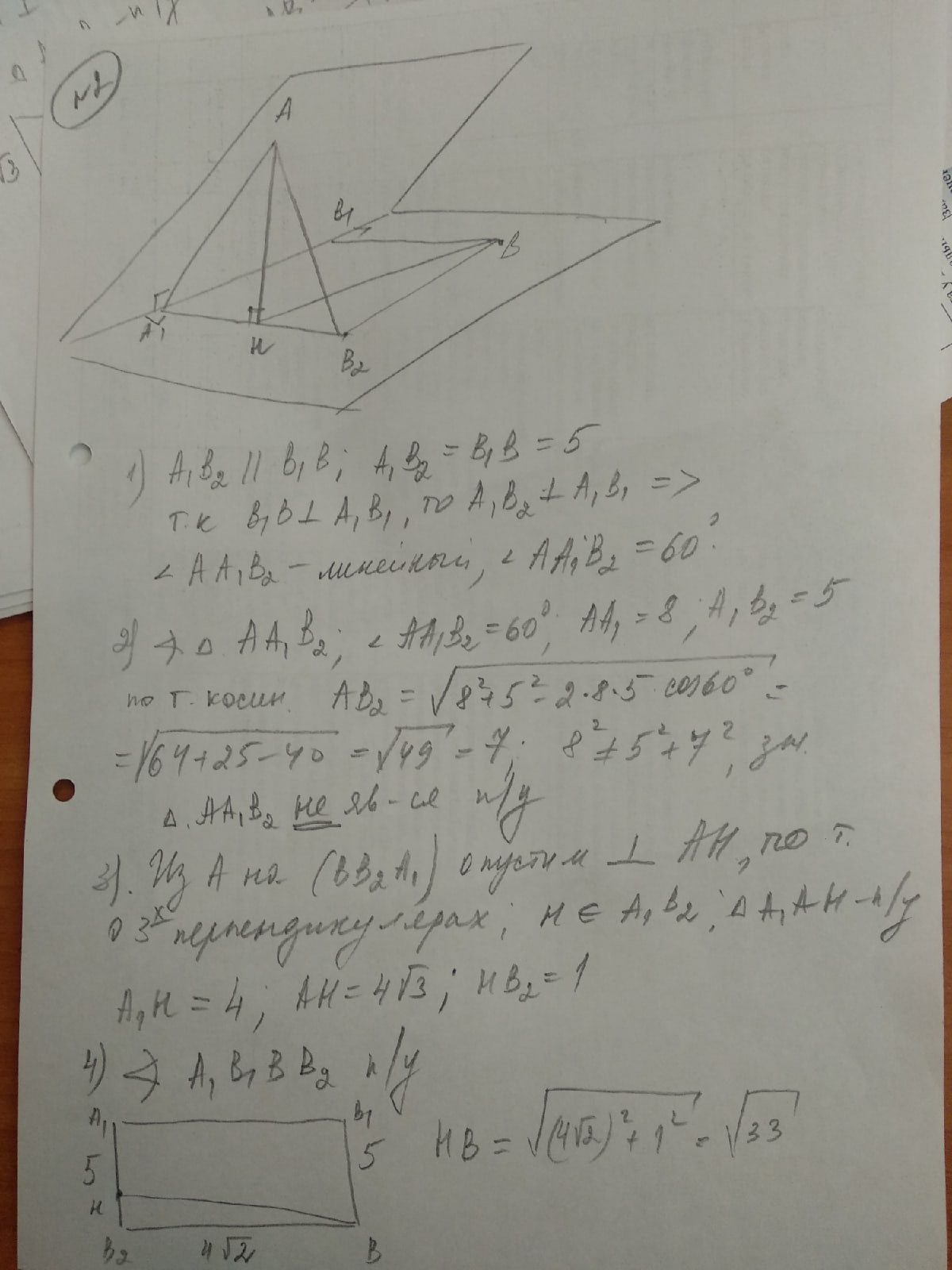 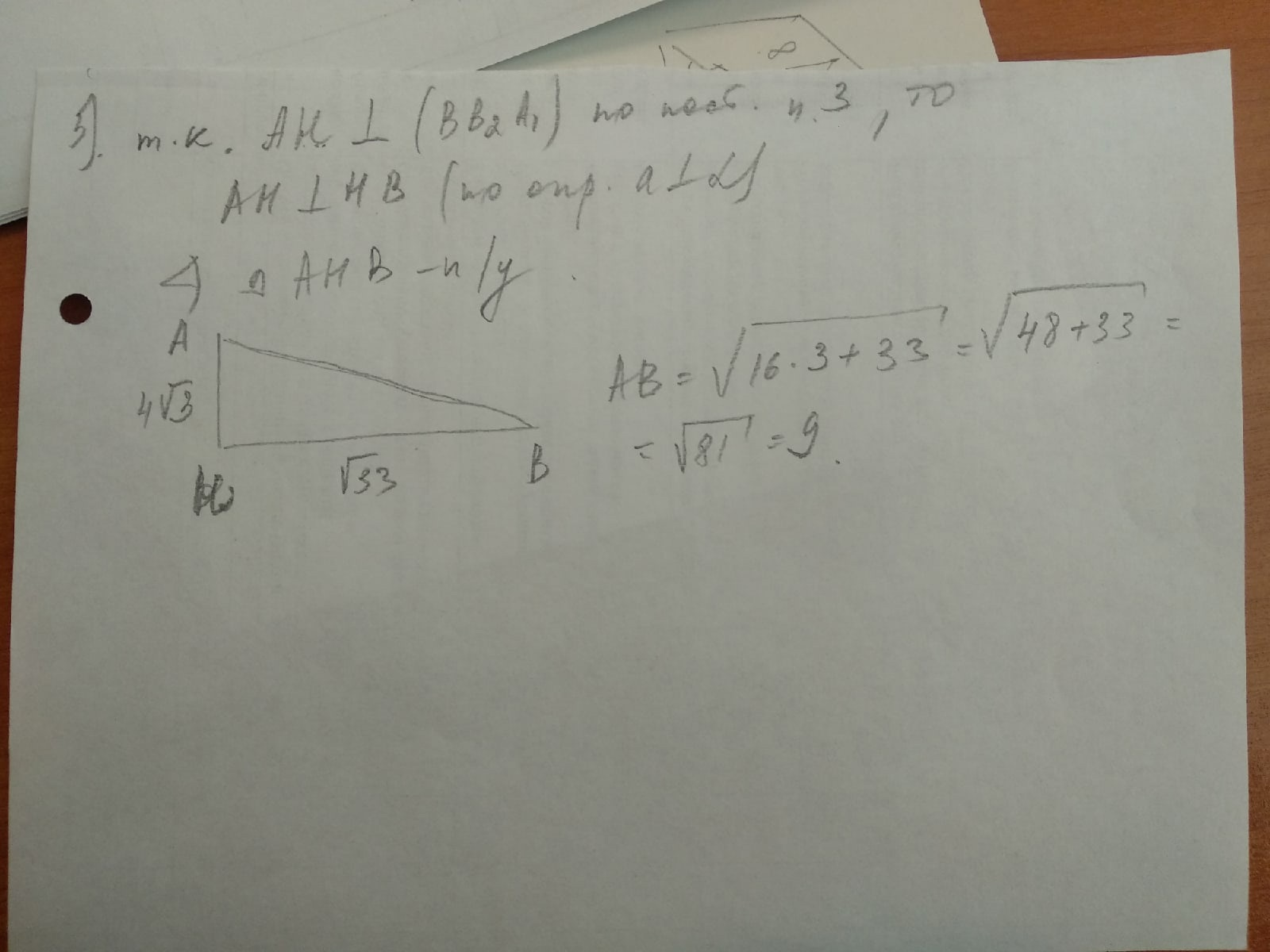 3.
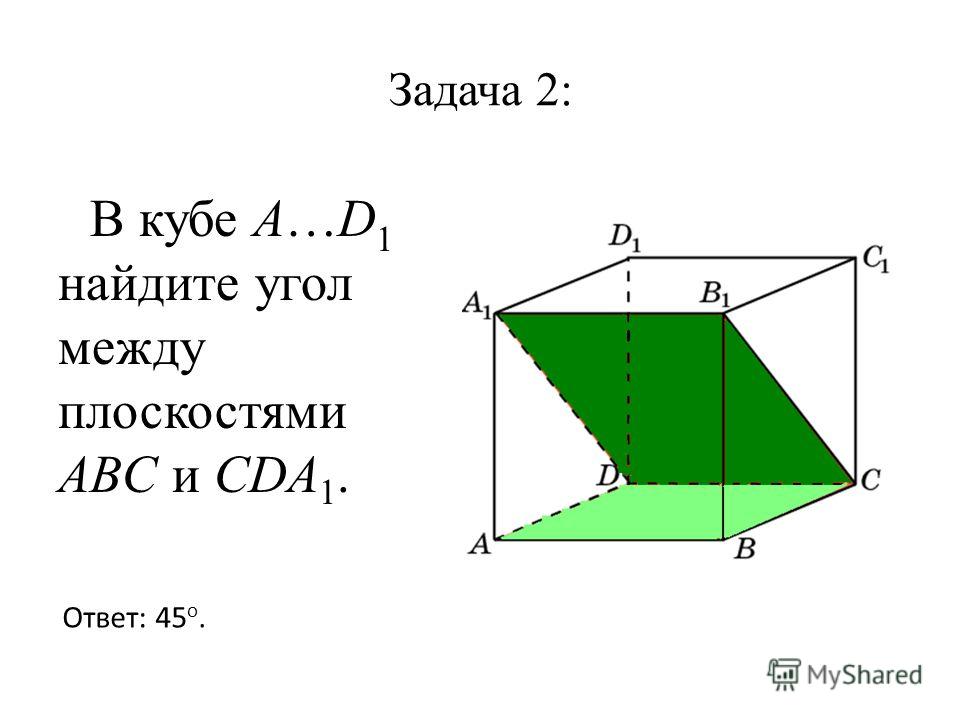 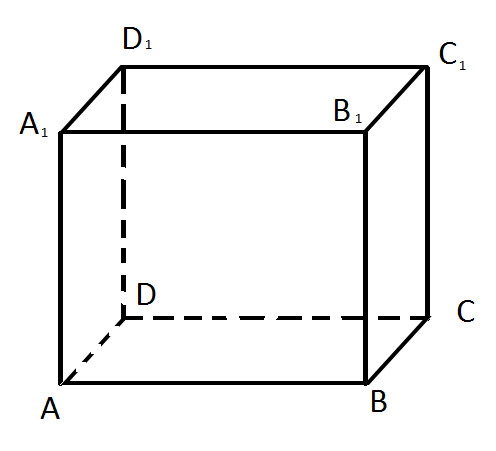 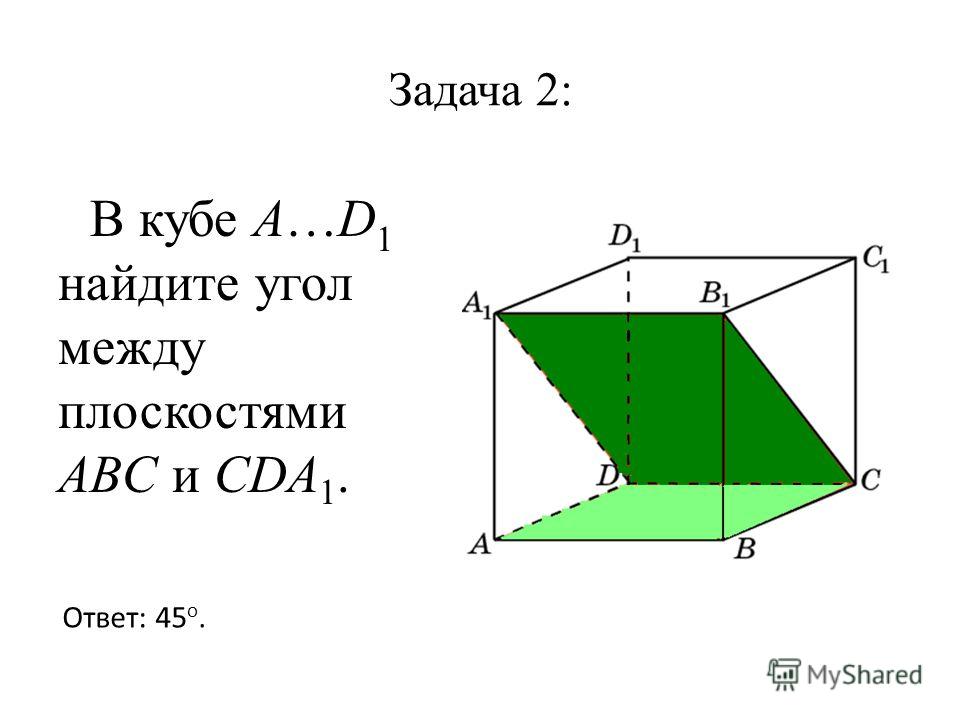 3.
4. Найти угол между плоскостями АВС и DCM.
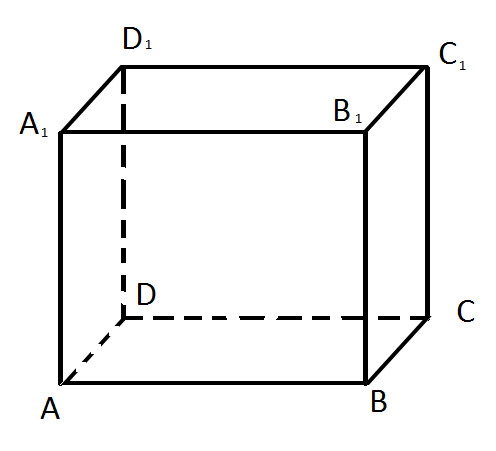 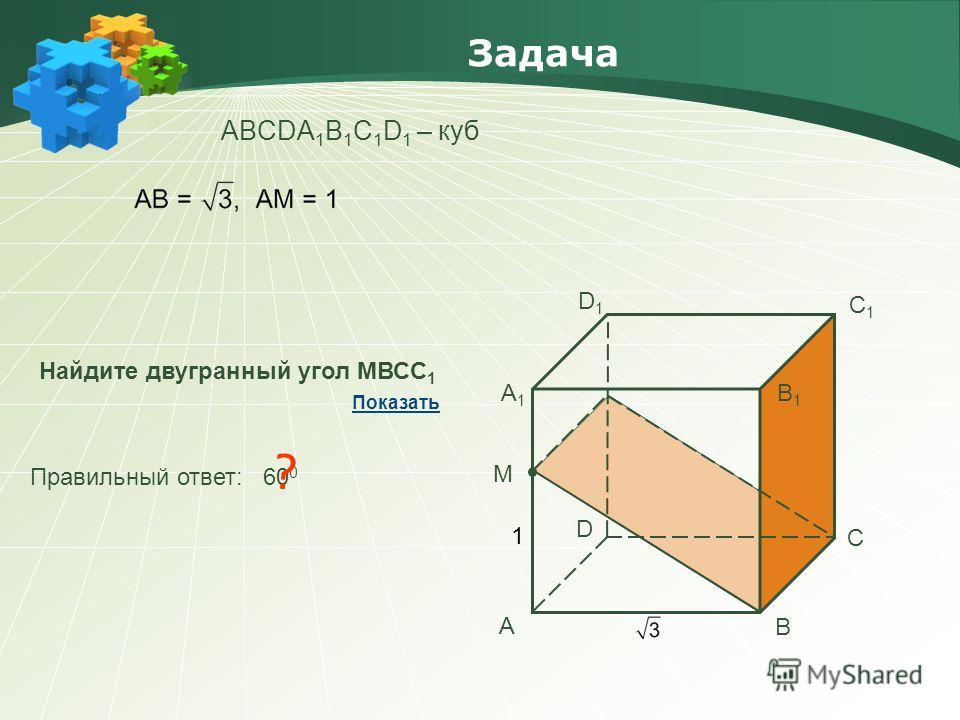 5.
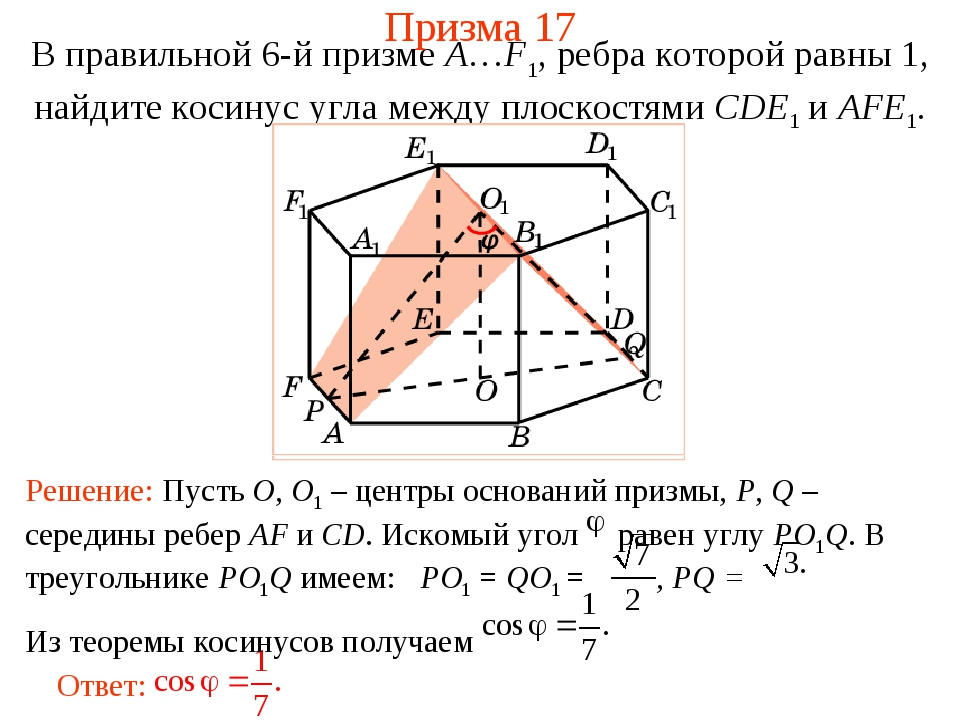 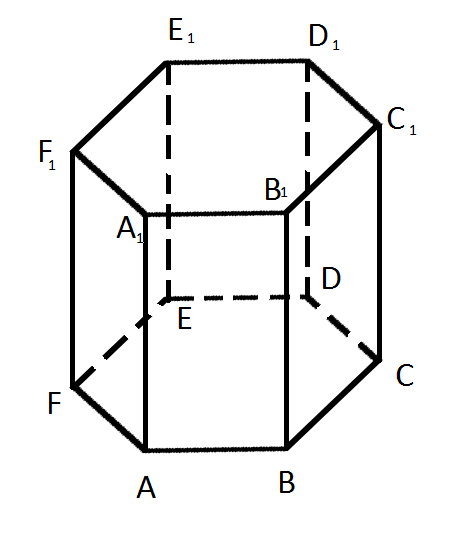 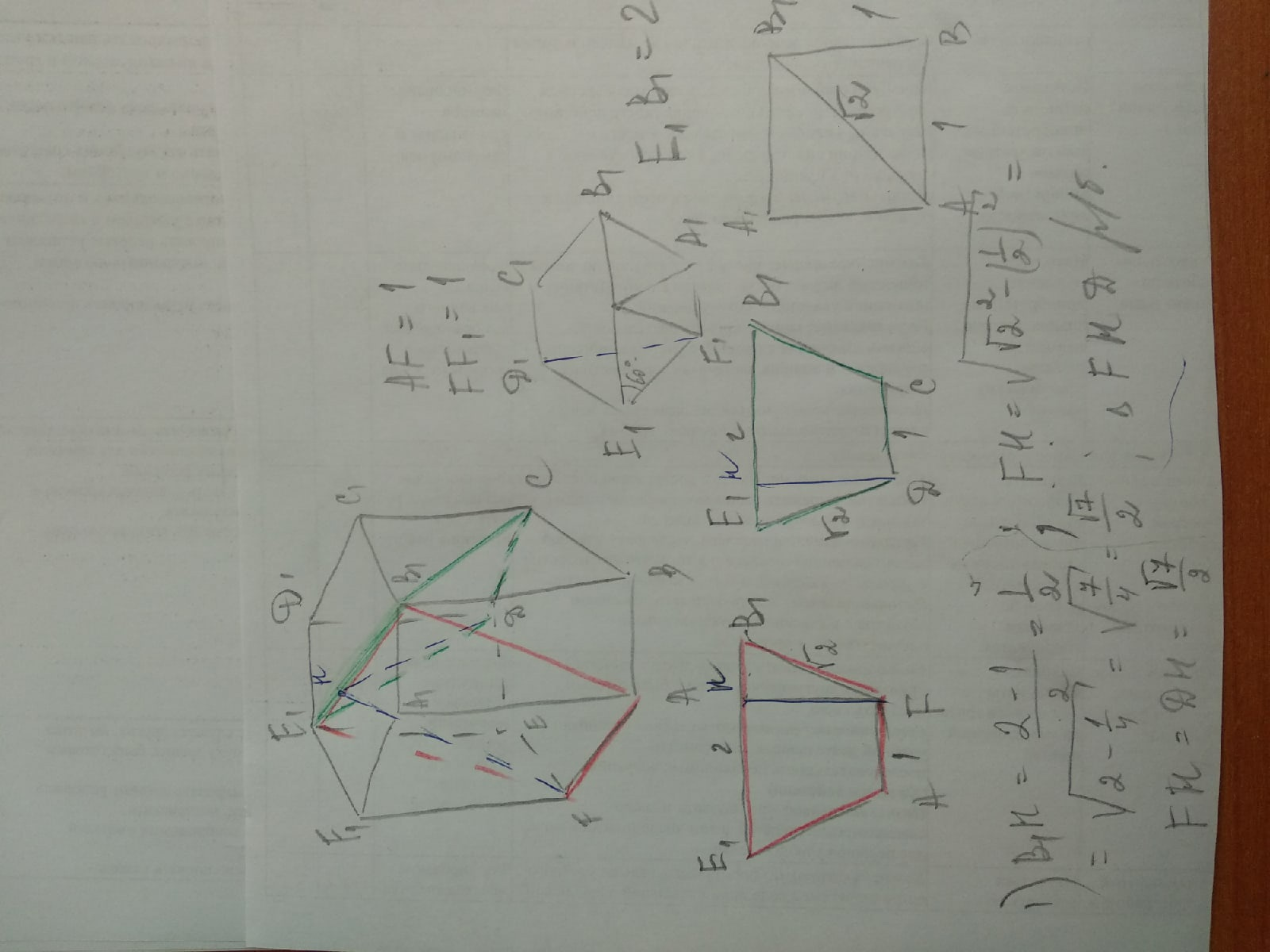 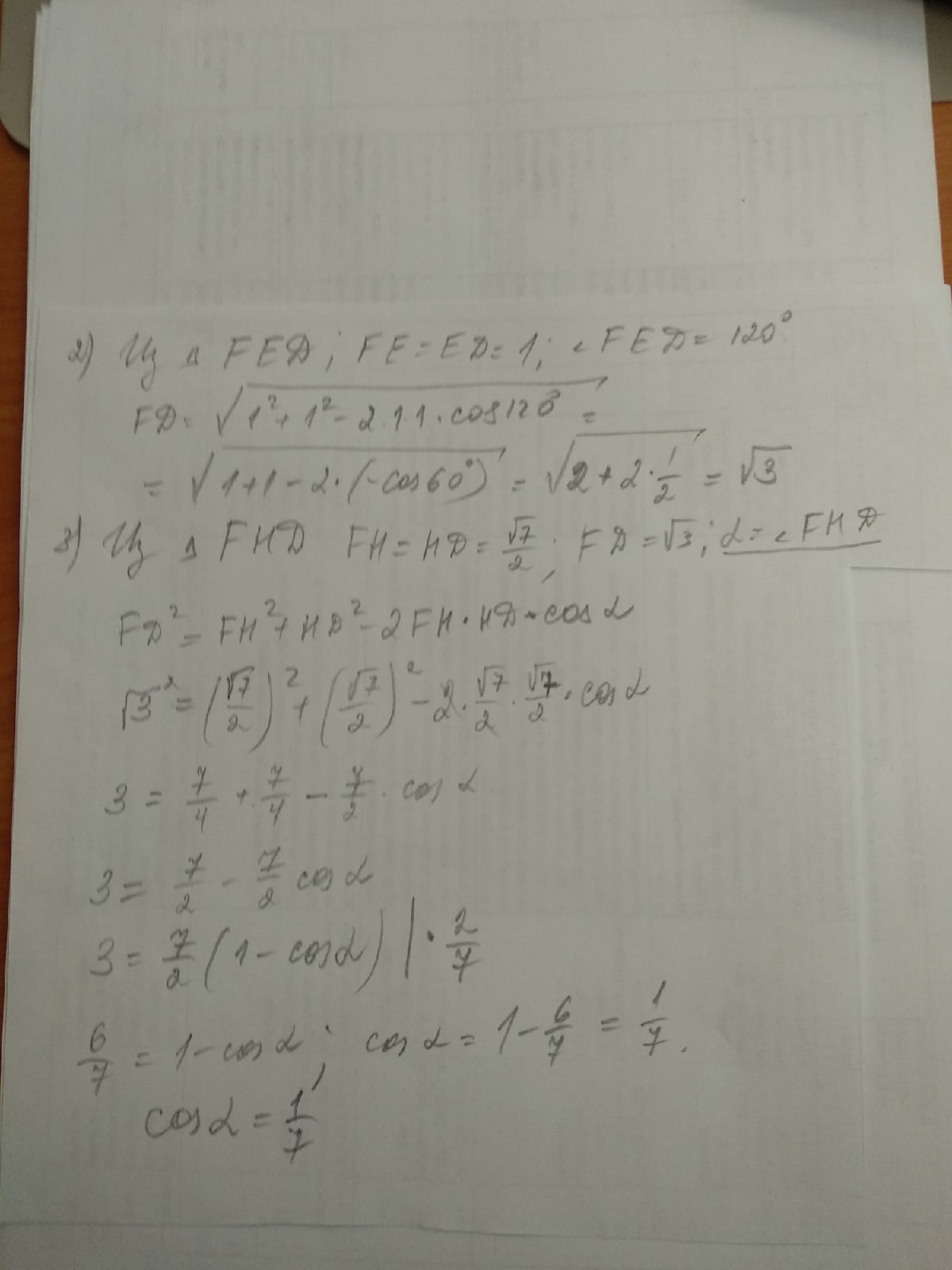